Малі тіла сонячної системи
Презентація
Учениці 11-В класу
Фоміної Вікторії
Малі тіла сонячної системи
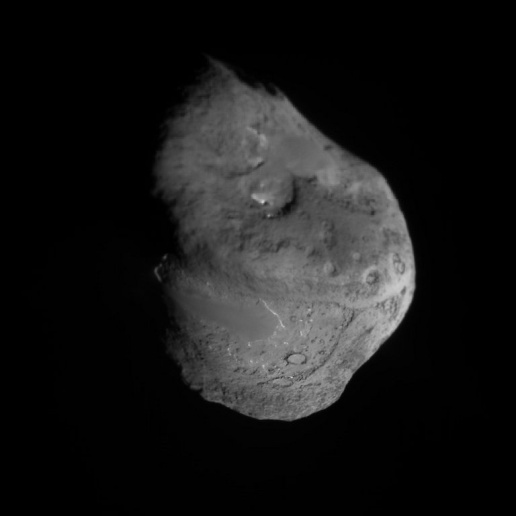 Астероїди
Комети
Метеори й метеорити
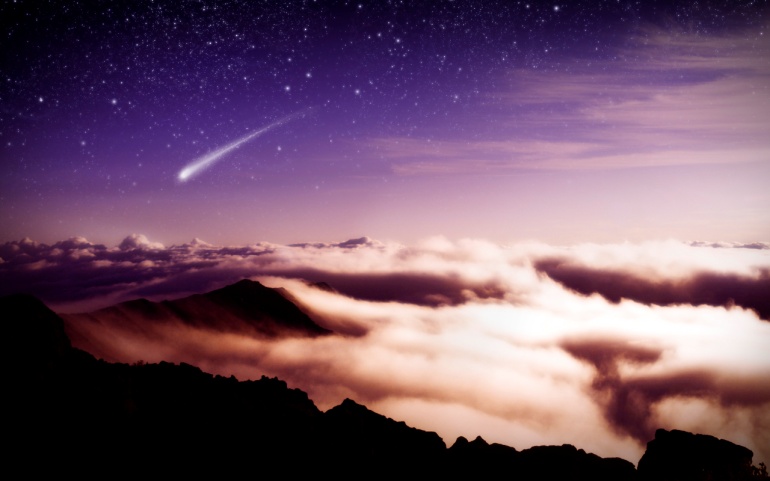 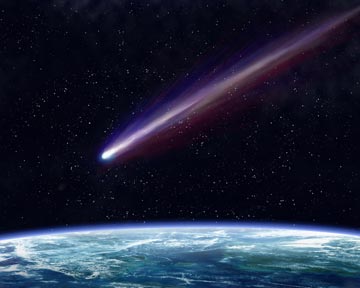 Астероїд – “зіркоподібний”
Імена астероїдів – назви божеств, відомих людей, часто спереду вказують рік відкриття
Астероїди
розміри від 1 км до 1500 км;
відсутня атмосфера і гідросфера;
різна форма: від кульової до сигароподібної;
різна структура поверхні, здатність відбивати світло;
різні періоди осьового обертання: від декількох годин до декількох діб.
Загальна кількість астероїдів – 30-50 тисяч, розміром більше 200 км – близько 30 штук, від 80 до 200 км – близько тисячі. 
Найбільший астероїд – Церера, радіус 470 км.
Найближчі до Сонця астероїди – Фаетон і Ікар, найбільш віддалений – Хірон.
На астероїді Гаспра є магнітне поле.
Орбіти астероїдів
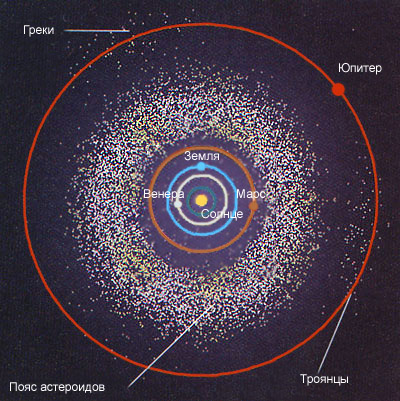 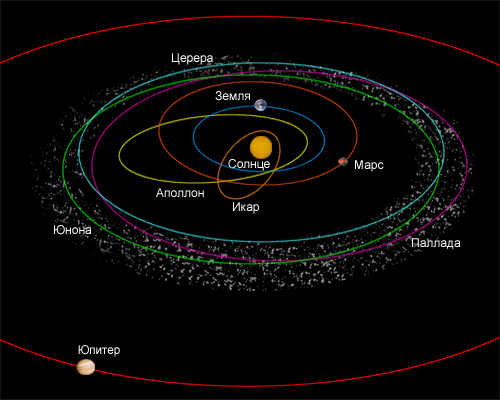 Орбіти астероїдів
Орбіти 100 найкрупніших астероїдів, що перетинають орбіту Землі, показану червоним еліпсом
Астероїди
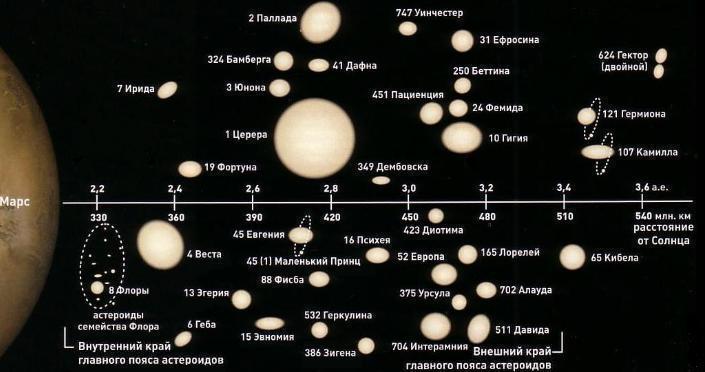 Астероїди
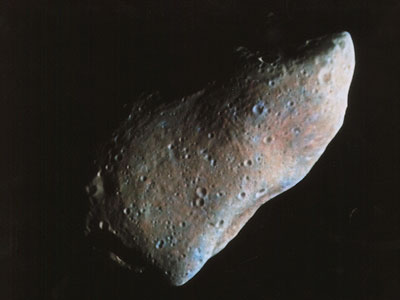 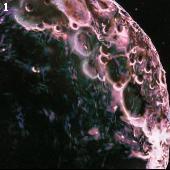 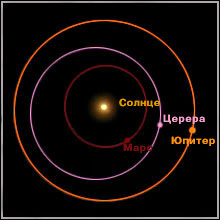 Астероїд Гаспра. Має кратери розміром до 160 м. Має магнітне поле.
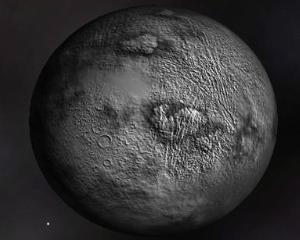 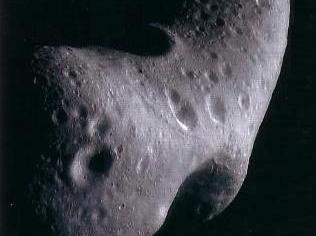 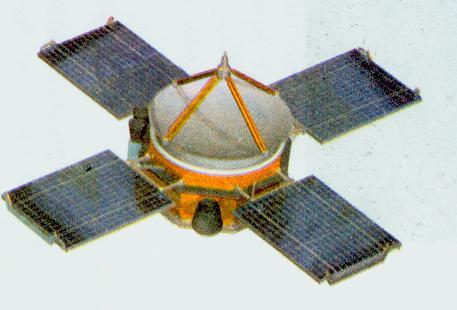 Найбільший астероїд  - Церера. Діаметр – близько 1030 км. За гіпотезою має чистий лід.
Астероїд Ерос – перший астероїд,  який досліджений космічною станцією NEAR
Астероїди
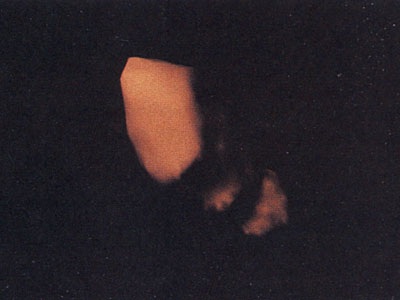 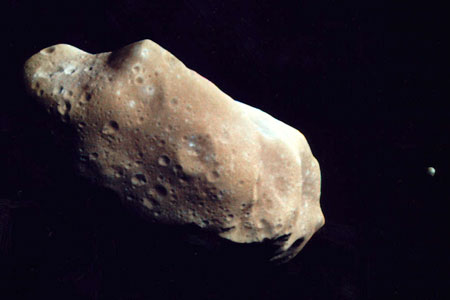 Тутатіс – подвійний астероїд
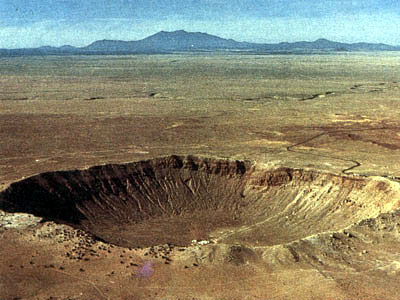 Астероїд Іда (40 км) та її супутник Дактиль (1,5 км). Обертається на відстані 100 км від Іди
Небезпека: близько тисячі астероїдів мають орбіти, які перетинають орбіту Землі
Аризонський кратер – утворився від падіння небесного тіла вагою 10 000т
Комети
Комета – “довговолоса”, називають іменами вчених, які їх відкрили
мають ядро і хвіст;
рухаються по дуже витягнутих, еліпсоподібних орбітах навколо Сонця;
переважна більшість комет знаходяться в хмарі Оорта (1012 – 1013 штук) та поясі Копейра (35 тис. розмірами більше 100 км, інших – близько 1 млрд.)
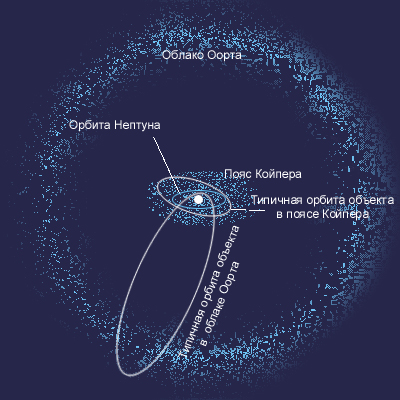 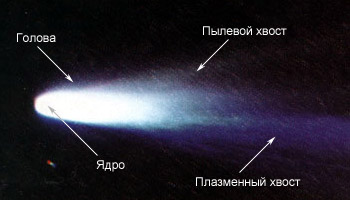 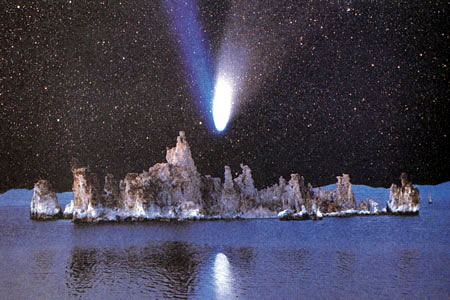 Комети
Комета Хейла-Боппа, 1997 рік
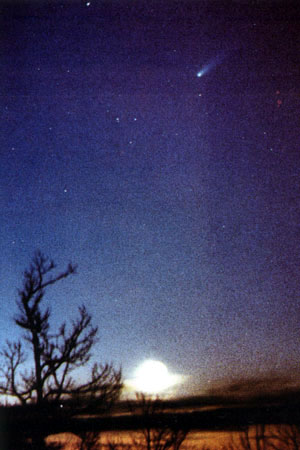 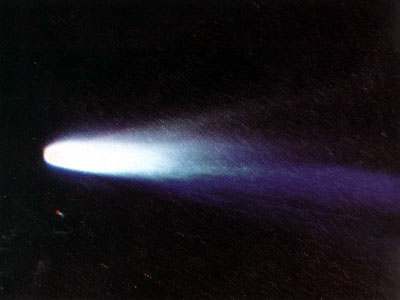 Ядро та хвіст комети Галлея
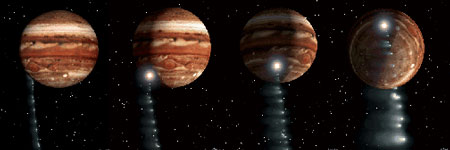 Комета Галлея в небі над штатом Джорджія, 1986 рік. Період обертання навколо Сонця – 76 років
Зіткнення комети Шумейкера-Леві-9 з Юпітером, 1992 рік
Комета видима в Австралії, 2007 рік
Метеори й метеорити
Метеор – світлове явище, що виникає на висоті від 80 до 130 км при вторгненні в земну атмосферу метеорних тіл (шматків каменю або скупчення космічного пилу).
Боліди – особливо яскраві метеори.
Метеорити – метеорні тіла, які досягають Землі.
Радіант – точка на небі, з якої розлітаються метеори.
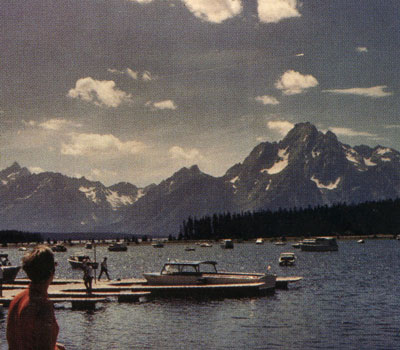 Метеорні потоки:
   Персеїди (20 липня – 20 серпня);
   Ліріди (середина квітня);
   Леоніди (середина листопада).
Спостереження боліда в штаті Вайомінг, 1972 рік (час 101 с).
Метеорити
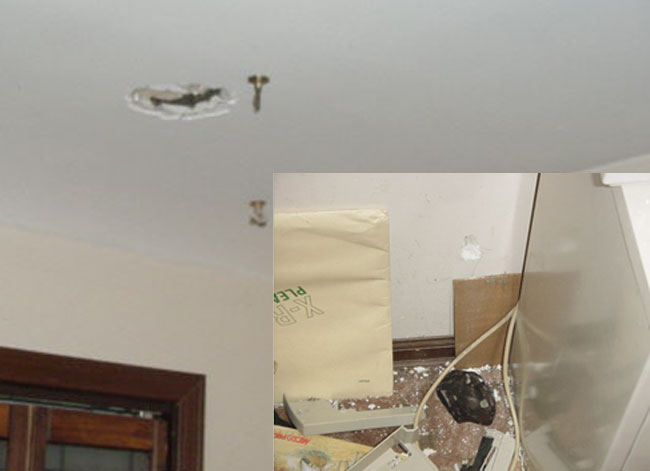 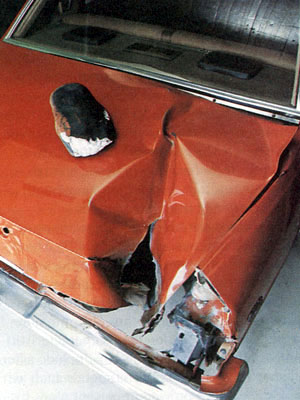 Слід від удару 12-кілограмового метеориту
Близько півночі 24.07.2005 в Чикаго (США) Колбі Наварро працював на компютері. Метеорит розміром ~10 см через стелю попав у принтер і відскочив до стінки (внизу на врізці).
Місцезнаходження основних ударних кратерів - астроблем
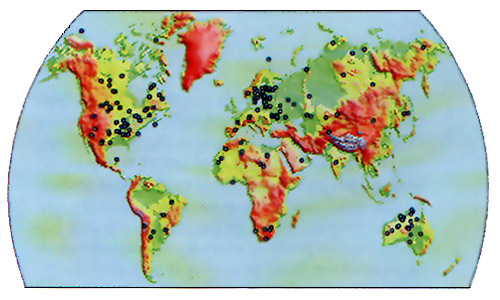 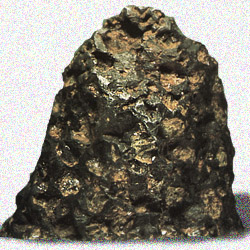 Метеорити
Залізно-кам’яний метеорит
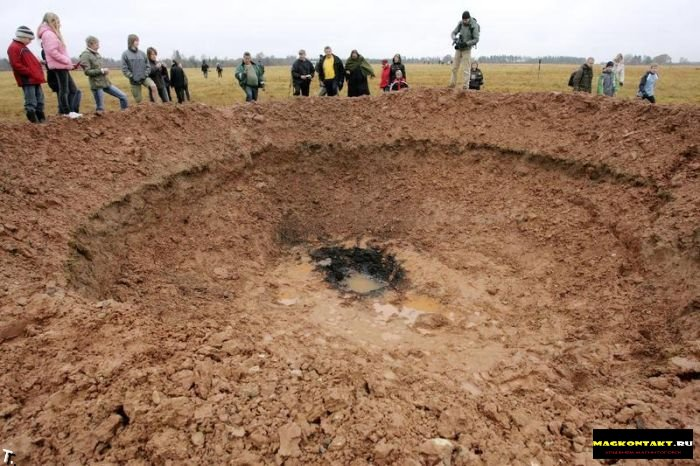 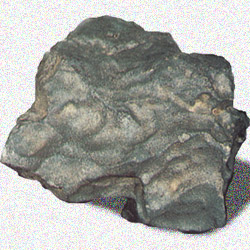 Кам’яний хондрит
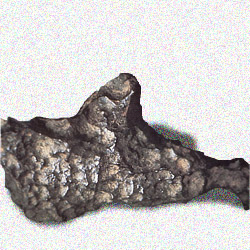 Залізний метеорит
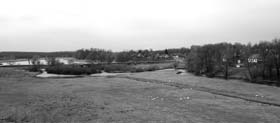 У нас в Україні, у Вінницькій області, 430 млн. років тому в результаті падіння невеликого астероїда близько 100 м у поперечнику утворилося заглиблення, яке мало глибину 700 метрів і діаметр 4 х 10 кілометрів. Нині воно має назву Ільїнецький кратер. 
	В 1851 р. професор Київського університету К.Феофілактов шукав у цих місцях поклади горючих корисних копалин. 	
	Вчених здивувало те, що мінерали мали незвичайну форму — були ніби сплюснутими під дією величезного тиску. А за кілометр від цього місця на поверхню виходила дуже крихка порода, найвірогідніше, після впливу високої температури.